5
HIPÓTESISLOS 10 PASOS DE LA INVESTIGACIÓN
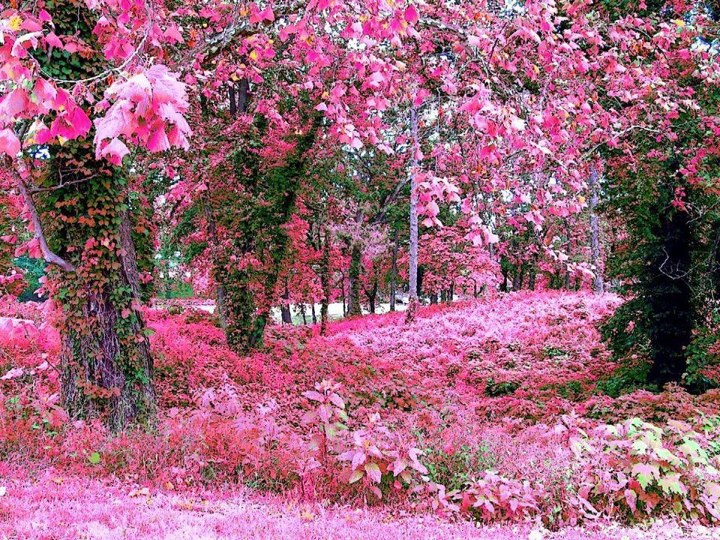 Objetivo
Aprender a formular la hipótesis que sugiere una solución provisional para el problema de investigación.
Manual de clases
Paso 5 de:
LOS 10 PASOS DE LA INVESTIGACIÓN CIENTÍFICA
Última modificación:
11 de enero de 2015
Edison Coimbra G.
1
www.coimbraweb.com
ÍNDICE DEL CONTENIDO
Hipótesis ― Paso 5 de Los 10 pasos de la Investigación Científica
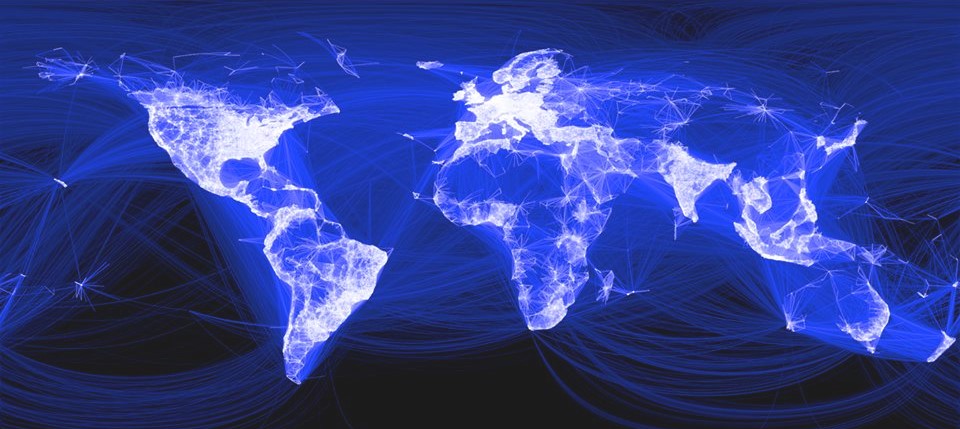 2
www.coimbraweb.com
1.- HIPÓTESIS
Es el Paso 5 de la investigación científica
(Sampieri, 2010)
9.Análisis de
los datos
7.Seleccionar
la muestra
8.Recolectan datos
10.Reporte de la investigación
Se preparan para el
Y concluye con el
De la 
cual se
Y definir y
Pasos de la ejecución
6.Diseñar la investigación
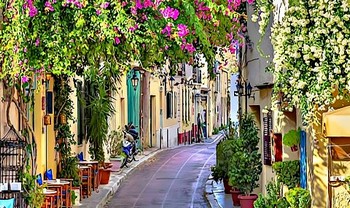 Pasos del diseño metodológico
Para validarla corresponde
Corresponde sugerir una solución provisional para el problema.
5.Formular hipótesis
De donde se procede a
4.Alcance de la investigación
Permite 
visualizar el
3.Marco 
teórico
Llevan al
Pasos del planteamiento 
del problema
2.Problemas 
Objetivos
Ayuda a identificar
1.Idea
La hipótesis se contrasta para ser aceptada o rechazada.
3
www.coimbraweb.com
Importancia y concepción de la hipótesis
¿Por qué es importante la hipótesis?
(Klimovsky, 1997)
Concepción de la hipótesis
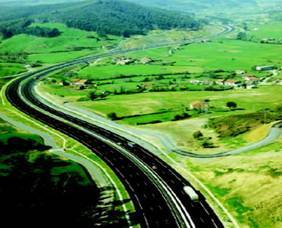 La hipótesis se contrasta para ser aceptada o rechazada.
4
www.coimbraweb.com
Elementos de la hipótesis
En la hipótesis intervienen 3 elementos relacionados
(Bueno, 2003)
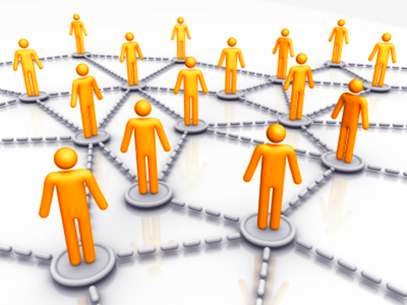 La hipótesis vincula, generalmente, dos variables.
5
www.coimbraweb.com
Las variables de la hipótesis
¿Qué son y de dónde surgen?
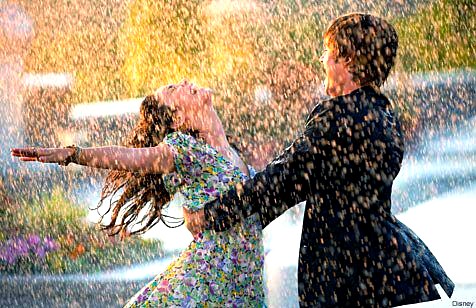 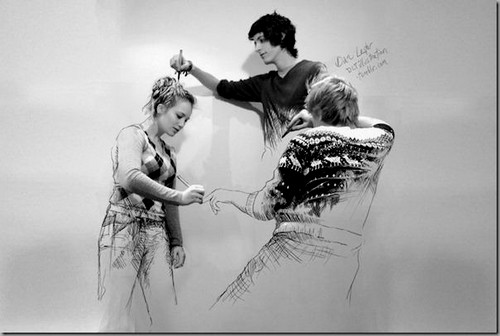 Una variable es tal siempre y cuando sea capaz de variar.
6
www.coimbraweb.com
Ejemplo con variables
Las variables deben ser precisas y poder observarse en la realidad
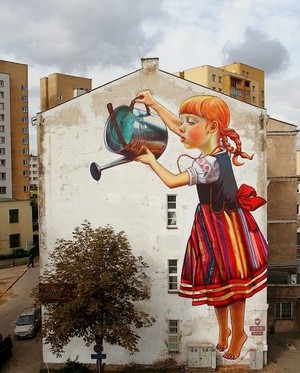 Se pueden utilizar variables usadas por otros investigadores.
ar.
7
www.coimbraweb.com
La hipótesis se formula según el alcance
Ejemplo para mostrar cómo surgen las hipótesis
La hipótesis es producto de la experiencia y el conocimiento inicial que se tiene del tema a investigar.
8
www.coimbraweb.com
Tipo de hipótesis
Se las tipifica en función del alcance de la investigación
(Sampieri, 2010)
Las hipótesis nulas y alternativas se derivan de las de investigación.
9
www.coimbraweb.com
2.- HIPÓTESIS DESCRIPTIVA
Se formula en investigaciones con alcance descriptivo
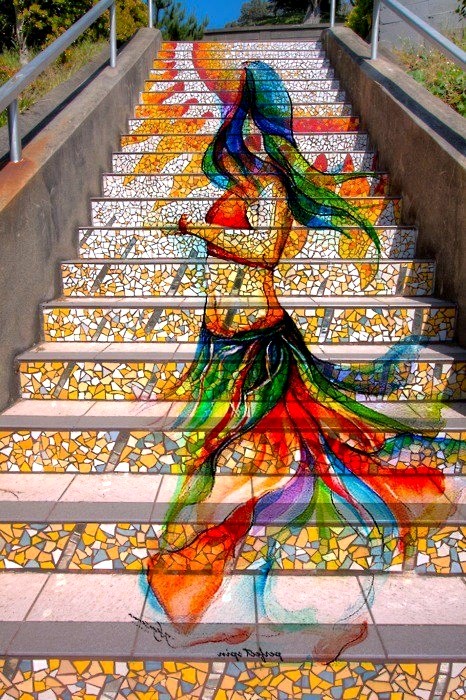 La hipótesis descriptiva pronostica un hecho o dato.
10
www.coimbraweb.com
3.- HIPÓTESIS CORRELACIONAL
Se formula en investigaciones con alcance correlacional
(Sampieri, 2010)
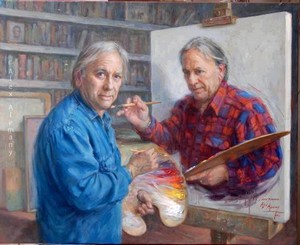 La hipótesis correlacional especifica relación entre variables.
11
www.coimbraweb.com
Ejemplo con hipótesis correlacional comparativa
Son un  tipo especial de hipótesis correlacional
(Sampieri, 2010)
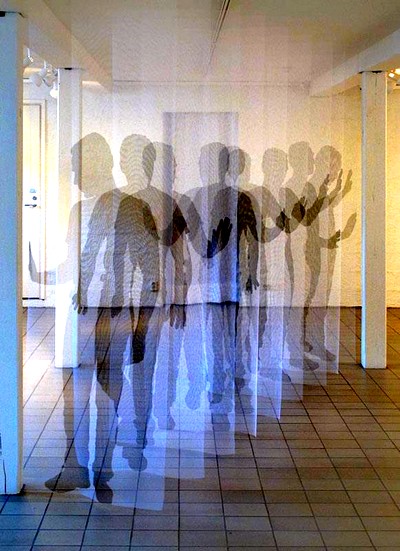 La hipótesis comparativa establece diferencias entre grupos.
12
www.coimbraweb.com
4.- HIPÓTESIS EXPLICATIVA O CAUSAL
Se formula en investigaciones con alcance explicativo o causal
(Sampieri, 2010)
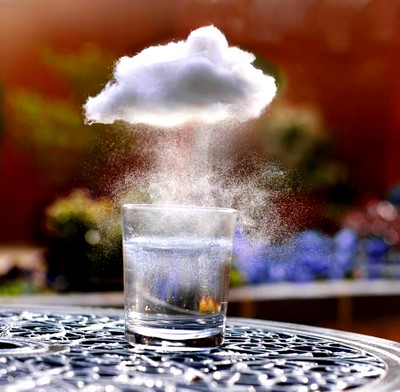 Relación causa–efecto
La hipótesis causal contiene variables independiente y dependiente.
13
www.coimbraweb.com
Ejemplo con hipótesis causal multivariable
Plantea una relación entre diversas variables
La hipótesis multivariable contiene diversas variables.
14
www.coimbraweb.com
Ejemplo con hipótesis causal con variable interviniente
Interviene otra variable modificando la relación
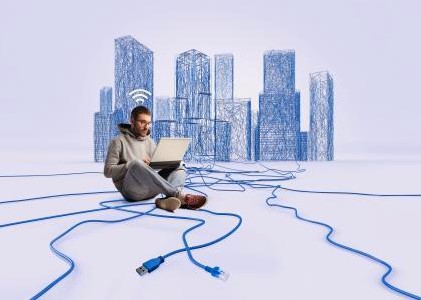 La variable interviniente puede modificar la relación.
15
www.coimbraweb.com
5.- HIPÓTESIS NULA Y ALTERNATIVA
Se derivan de la hipótesis de investigación
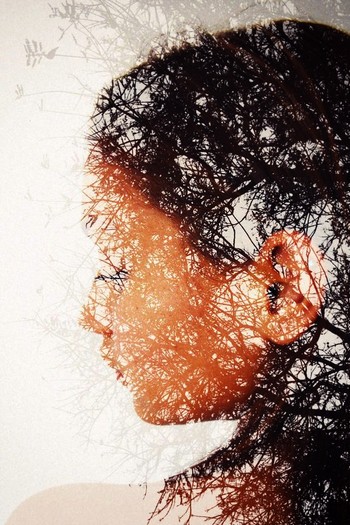 Se clasifican del mismo modo que la hipótesis de investigación.
16
www.coimbraweb.com
6.- HIPÓTESIS ESTADÍSTICA
Traduce hipótesis en términos estadísticos
La hipótesis estadística ayuda a conceptualizar la verificación.
17
www.coimbraweb.com
Ejemplo con hipótesis estadística
Ejemplo de hipótesis en función del objetivo de la investigación
En una investigación se pueden establecer varias hipótesis.
18
www.coimbraweb.com
Links de los documentos de la colección
Los 10 pasos de la Investigación Científica
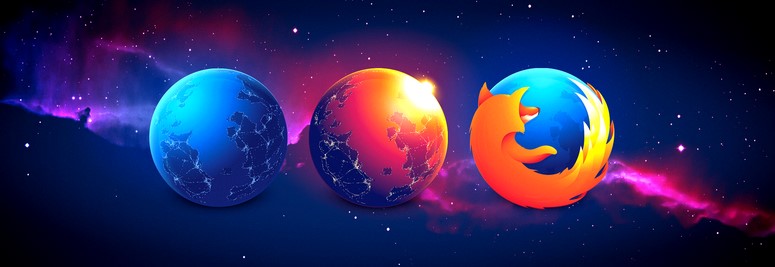 19
www.coimbraweb.com
Referencias bibliográficas
¿Cuáles son las referencias bibliográficas?
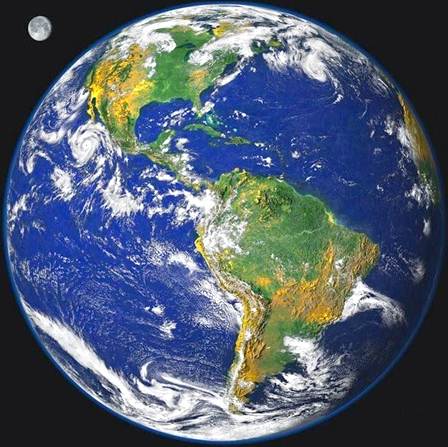 FIN
Paso 5 de:
LOS 10 PASOS DE LA INVESTIGACIÓN CIENTÍFICA
Edison Coimbra G.
20
www.coimbraweb.com